Модульное оригами
Модуль
фигура
Одинаковые
соединение
несколько
детали
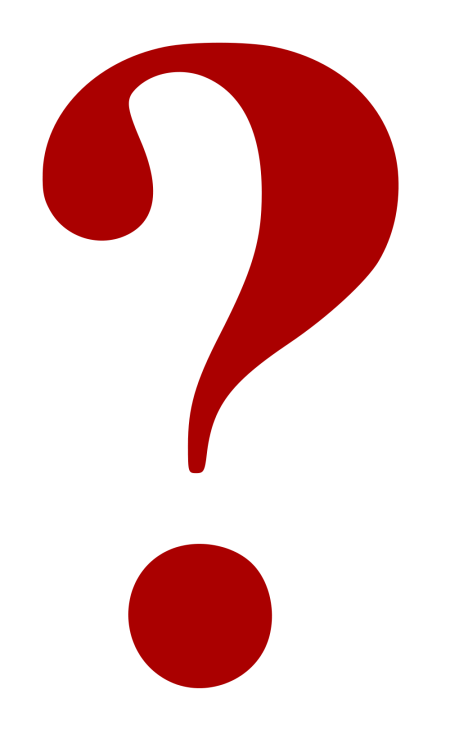 Вопрос ?
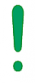 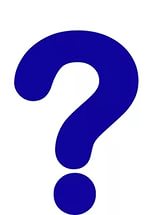 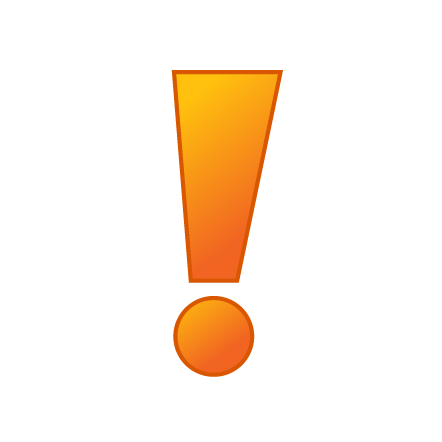 Ответ!
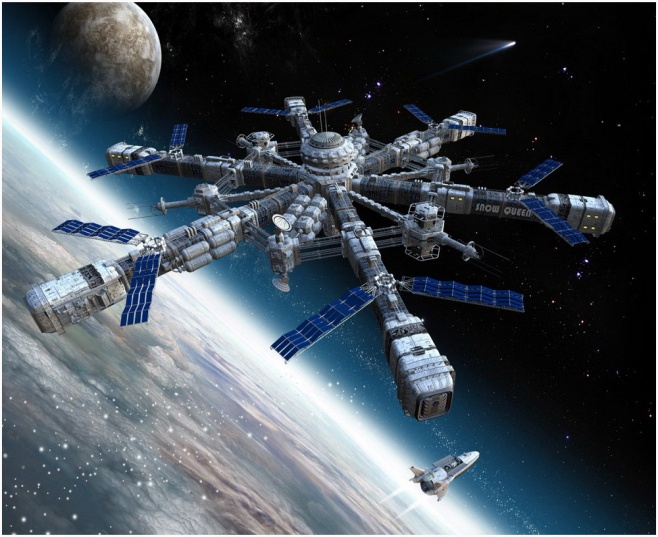 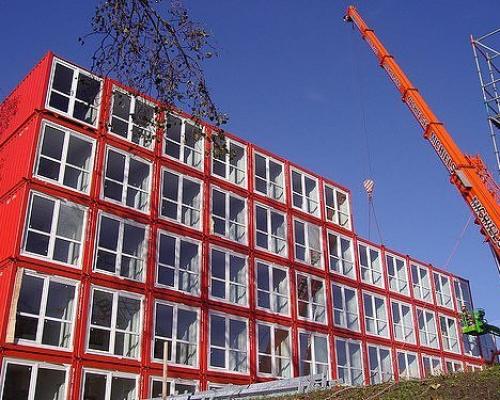 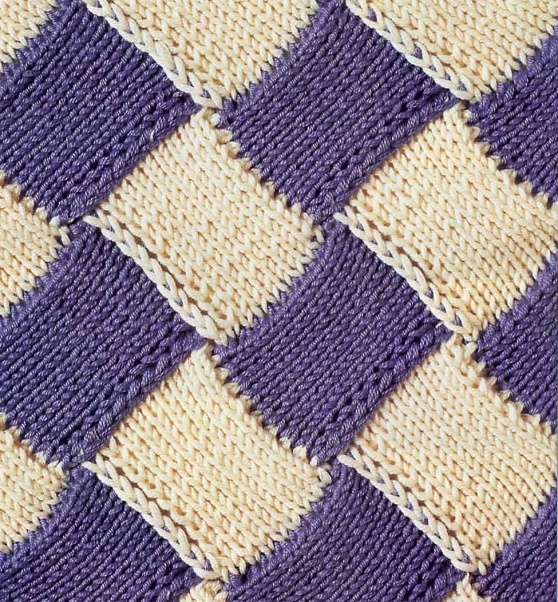 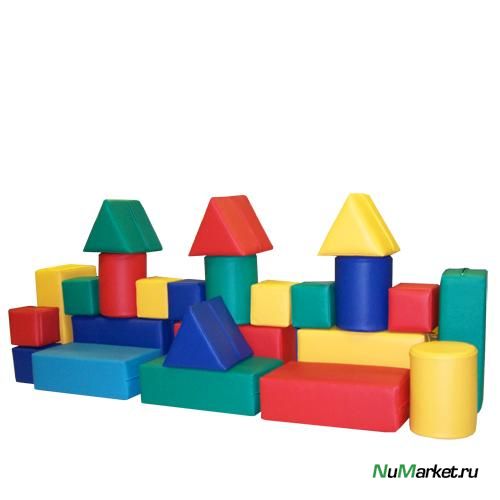 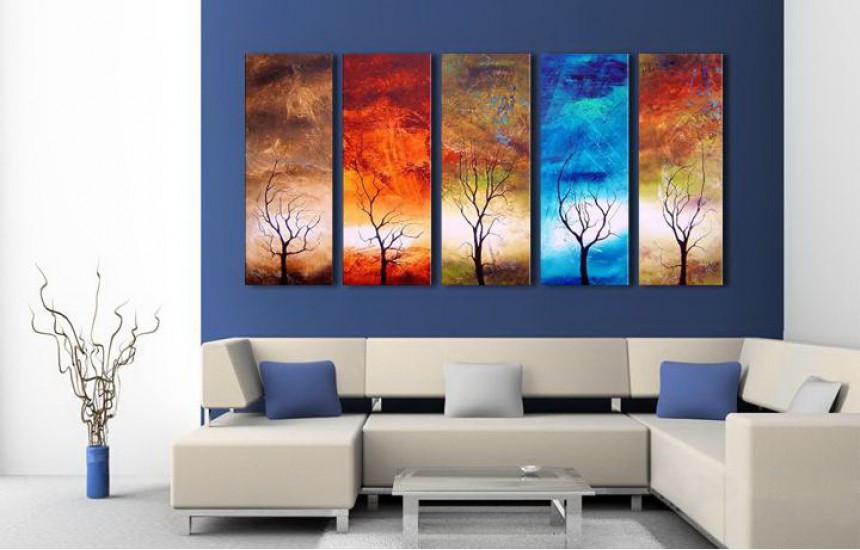 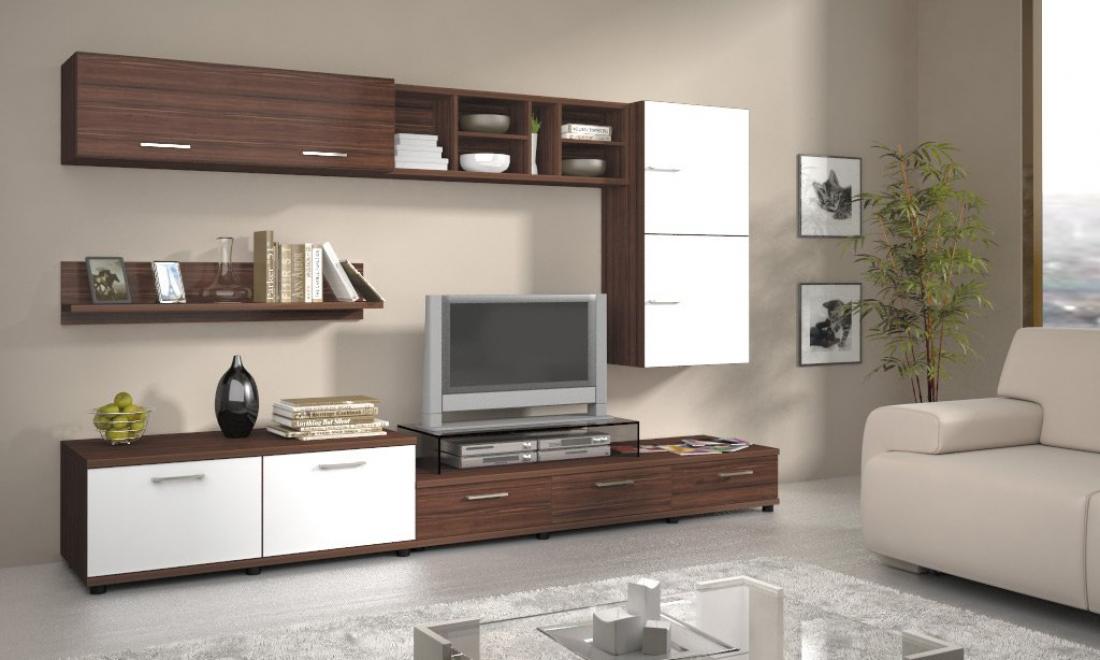 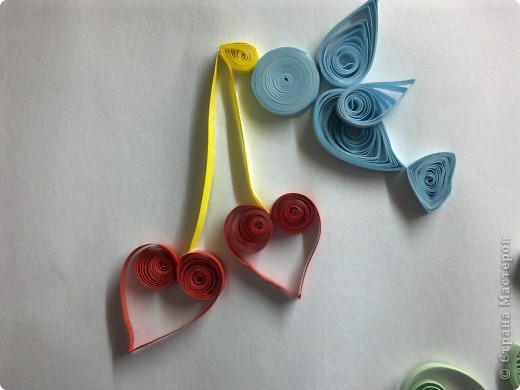 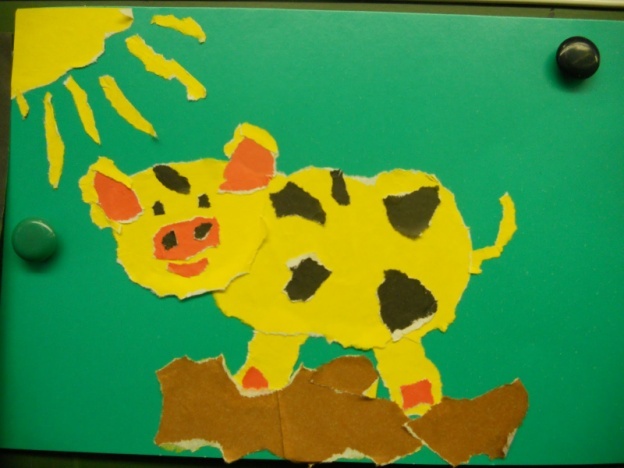 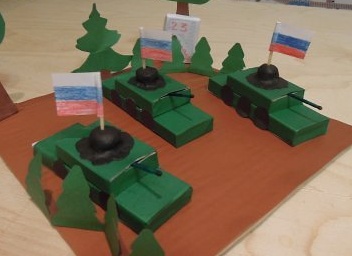 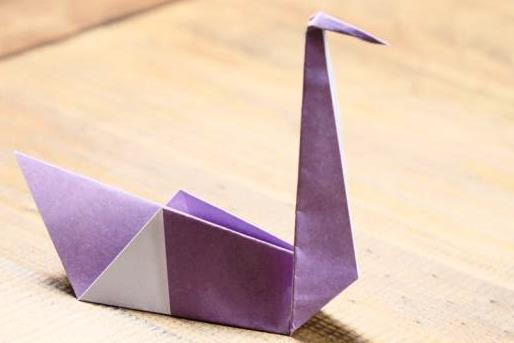 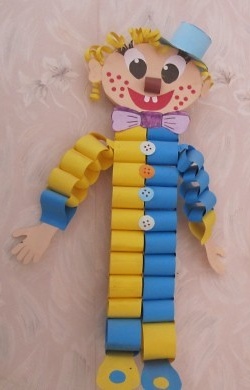 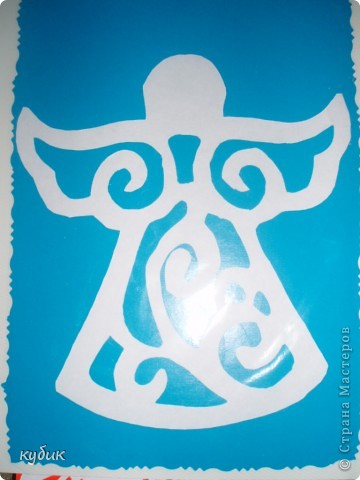 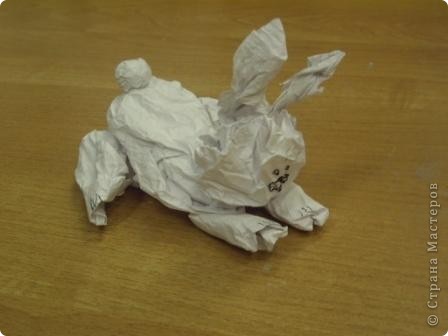 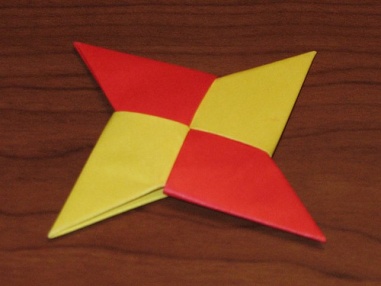 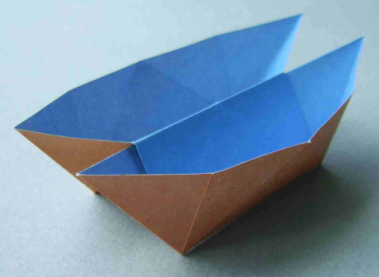 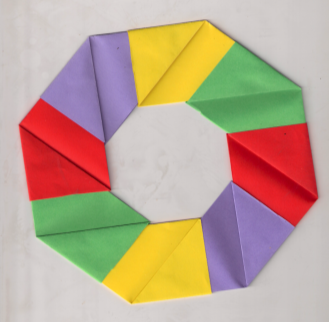 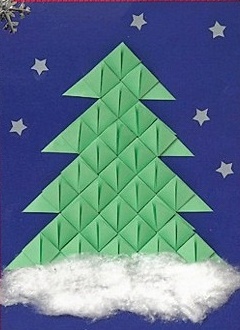 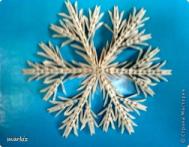 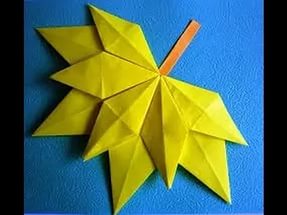 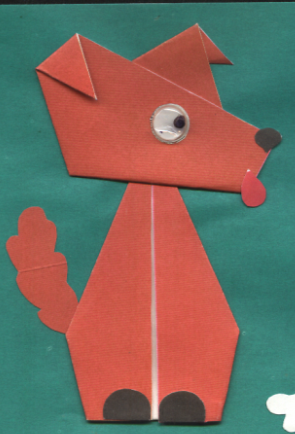 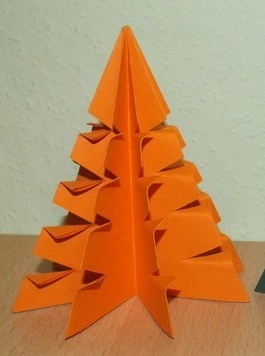 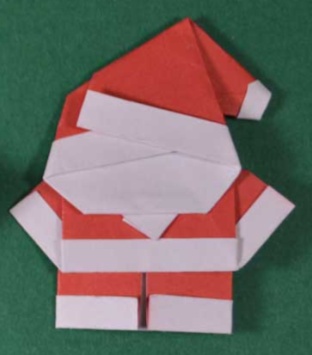 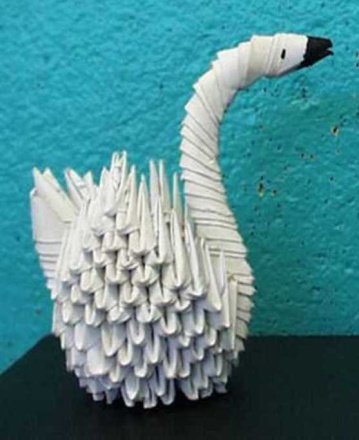 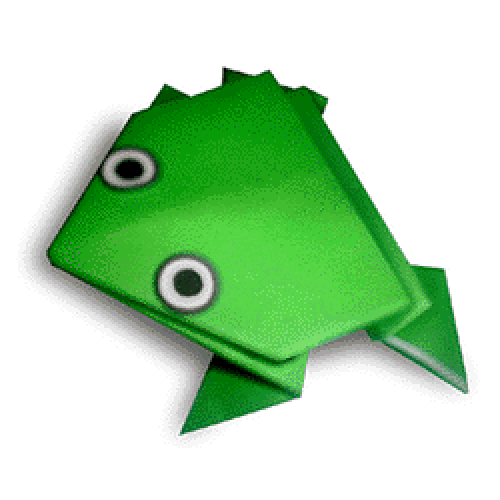 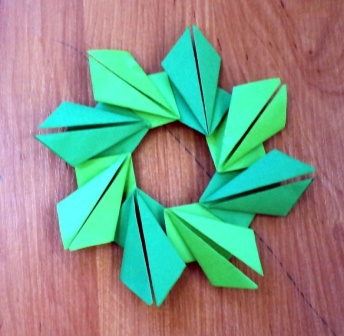 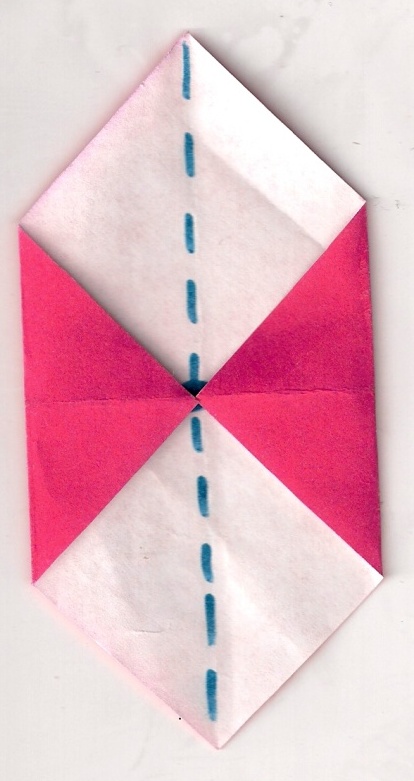 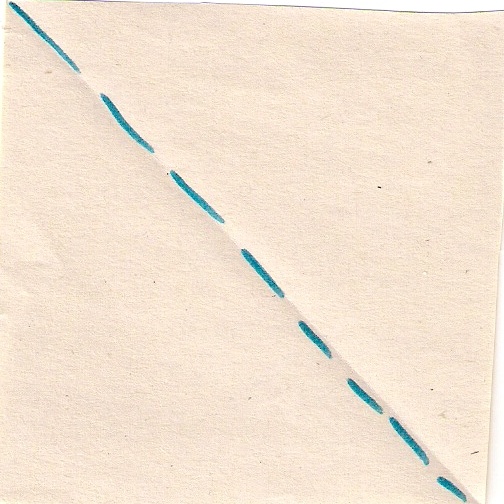 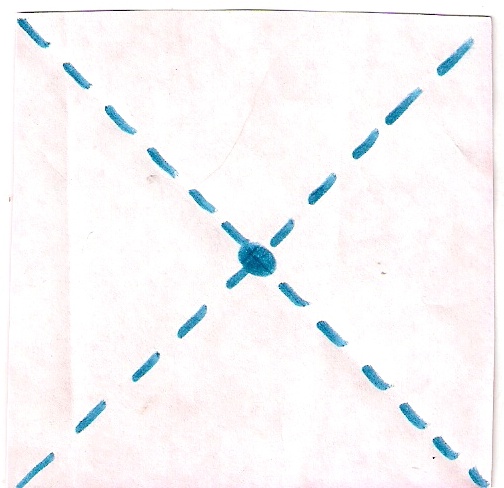 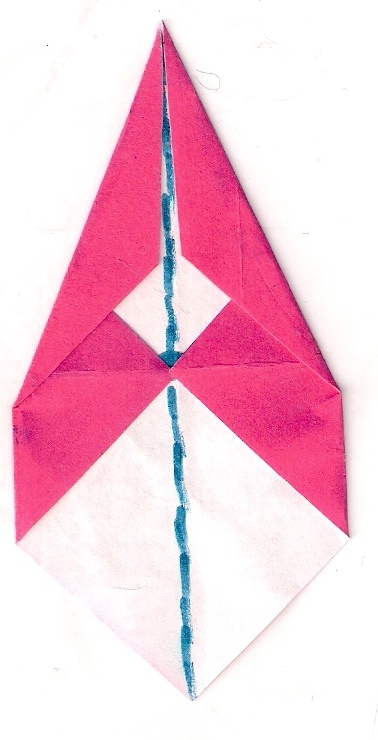 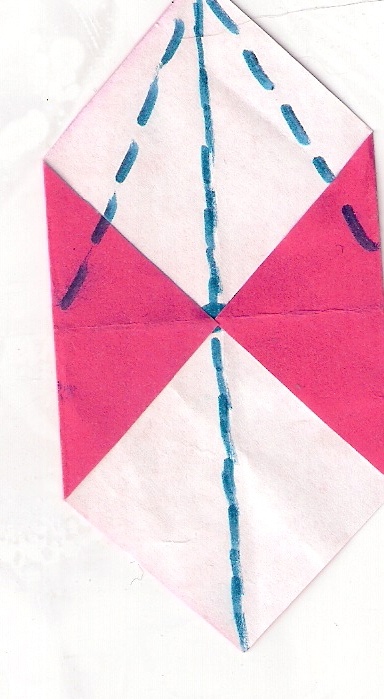 Приложение.
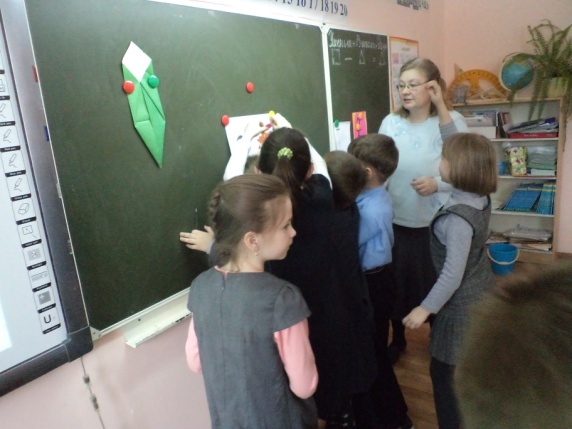 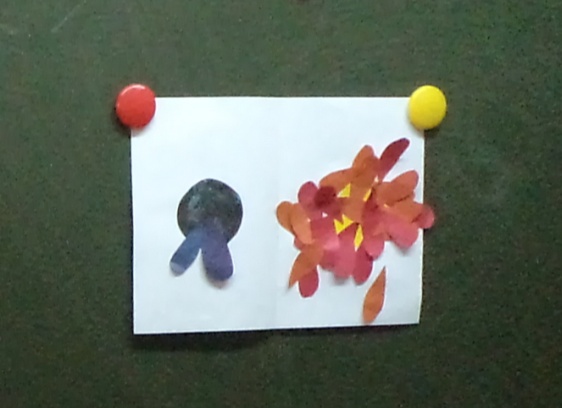 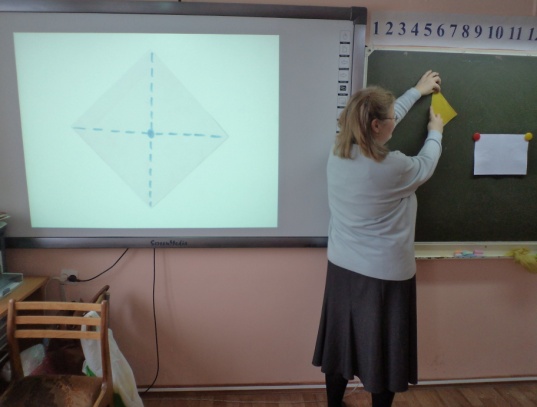 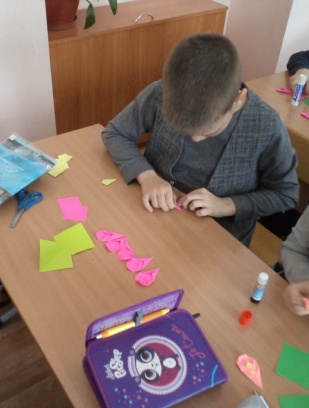 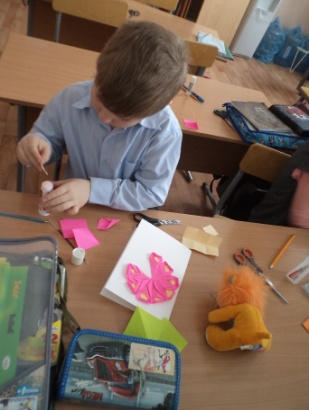 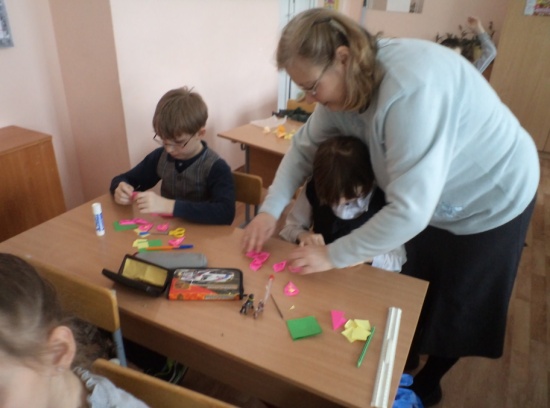 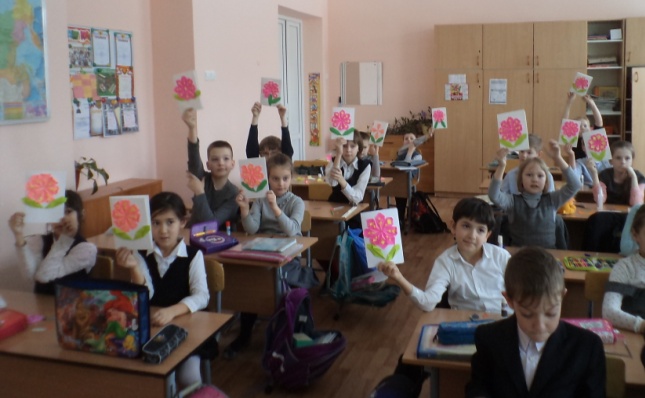 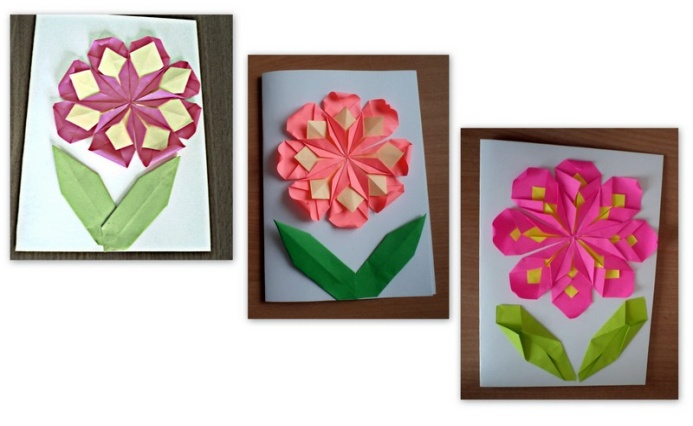 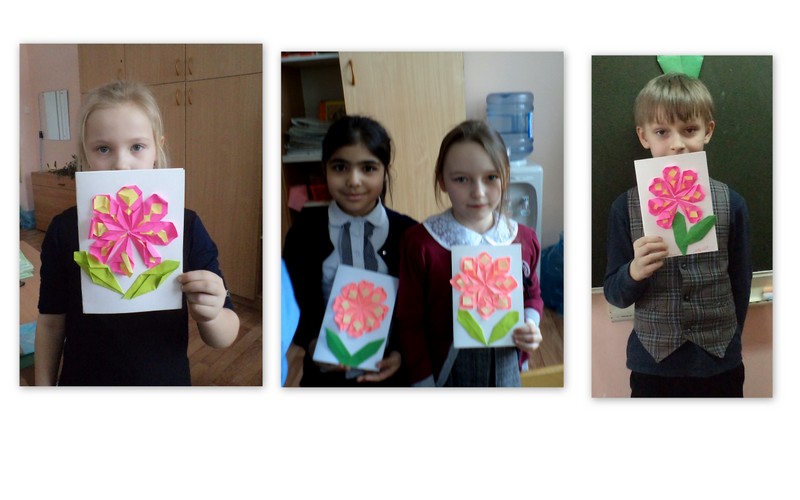